Логическая основа образовательной ситуации «открытия» нового знания
в технологии деятельностного метода
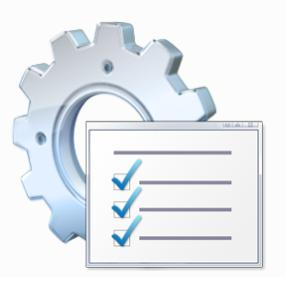 Технология деятельностного метода
(технология «Ситуация»)
Образовательная ситуация открытия нового знания (ОНЗ)
1)  Введение в ситуацию.
2)  Актуализация знаний.
3)  Затруднение в ситуации: фиксация, выявление места и причины затруднения′.
4)  «Открытие» нового знания: выбор способа преодоления затруднения, преодоление затруднения′.  
5)  Включение нового знания в систему знаний и повторение.
6)  Осмысление.
6
4′
5
1
3
2
4
3′
Логическая основа занятия ОНЗ – 
это краткая структура («скелет») занятия, отражающая  совокупность логических связей между частями занятия.
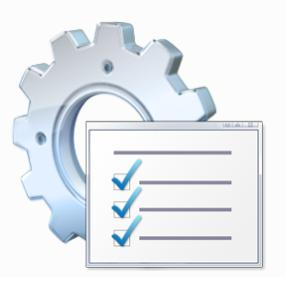 Составление логической основы занятия ОНЗ является первым шагом к конструированию целостного сценария занятия в технологии «Ситуация». 

Развитие игрового сюжета занятия, методы и приёмы организации деятельности детей, – всё строится в определенной логической последовательности.
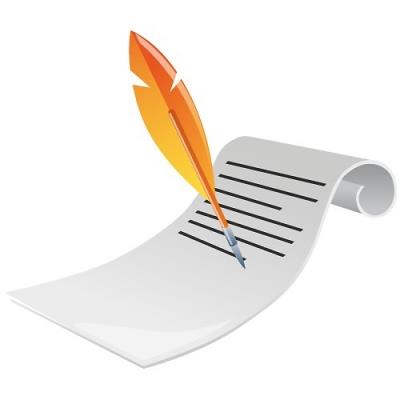 Схема логической основы занятия ОНЗ
Основная образовательная цель
(программная задача)
В Новое знание зависит от программной задачи, конкретизирует ее в рамках данного занятия
Цель деятельности по преодолению затруднения обуславливает решение программной задачи
В В зависимости от нового знания педагог определяет, какие знания, умения актуализировать
Новое знание = детское «открытие»
В Причина затруднения зависит от нового знания и связана с его отсутствием
Причина 
затруднения
Актуализация
В Цель деятельности по преодолению затруднения вытекает из причины затруднения
Цель деятельности детей 
по преодолению затруднения
Ключевое звено 
в технологии «Ситуация» –

 Затруднение в ситуации
«В затруднении содержится возможность»
А. Эйнштейн
Логика развития этапа 
«затруднение в ситуации»:
Не могу …
Потому что не знаю (не умею)…
Значит, мне надо узнать (научиться)…
Причины затруднений, 
моделируемых в рамках образовательной ситуации


  Ребёнок не знаком с новым понятием 
(не знает как называется…)
 
  Ребёнок не знаком с новым способом действия 
(не знает как делать…)
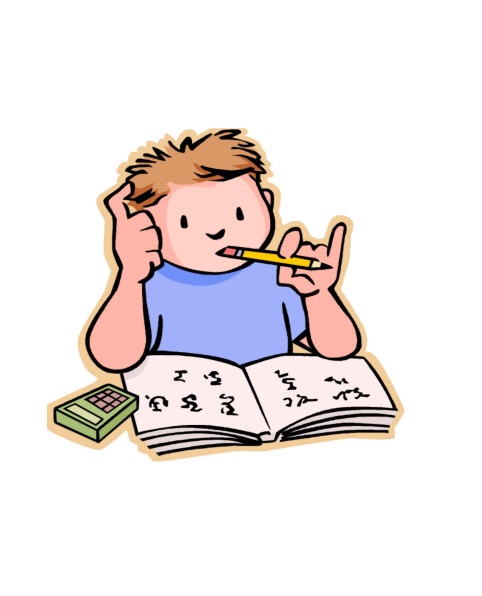 Логика вопросов к детям на этапе «Затруднение в ситуации»:
Смогли …?
Почему не смогли …?
Значит, что нам нужно узнать 
(чему научиться)?
Примеры неверной и верной формулировки причины затруднения в занятии ОНЗ
Рекомендации к организации этапа 
«Затруднение в ситуации»
Сама деятельность и затруднение в ней должны быть личностно значимы для ребёнка и вызывать у него живой интерес, мотивационную готовность к разрешению проблемной ситуации.
Так называемое пробное задание, предлагаемое детям на этапе затруднения, должно предполагать применение ими нового знания (способа действия), с которым они ещё не знакомы. 
Пробное задание должно опираться на личностные мотивы детей, их познавательный интерес и эмоциональную сферу. Оно не должно выбиваться из игрового сюжета образовательной ситуации.
Формулировка инструкции должна быть чёткой и понятной детям. В противном случае их затруднение будет связано не с отсутствием у них нового знания, а с тем, что они попросту не поняли задания.
Пример неверной и верной формулировки инструкции к пробному действию, причины затруднения и учебной задачи
Рекомендации к организации этапа 
«Затруднение в ситуации»
5. Затруднение обязательно должно быть зафиксировано в речи. С помощью вопроса «Смогли…?» взрослый помогает осмыслить, что пока ребёнок не готов выполнить требуемое действие.
6. Затруднение должно быть достаточно высокого уровня сложности и при этом быть посильно для преодоления его ребёнком (под руководством взрослого).
7  Воспитатель обязательно должен подвести ребёнка к пониманию, почему он не может в данной ситуации выполнить действие, зафиксировать причину затруднения.
8. Новое знание (понятие или способ действия), которое дети «открывают», должно обуславливать выход из затруднения (его преодоление). А это значит, что в основе причины затруднения должно быть отсутствие именно того нового знания, которое детям сегодня предстоит открыть.
Пример неверной и верной формулировки причины затруднения и учебной (познавательной) цели
Пример неверной и верной формулировки причины затруднения и учебной (познавательной) цели
Примеры причин затруднений, преодоление которых обуславливает «открытие» нового знания
Примеры причин затруднений, преодоление которых обуславливает «открытие» нового знания
Примеры причин затруднений, преодоление которых обуславливает «открытие» нового знания
Примеры причин затруднений, преодоление которых обуславливает «открытие» нового знания
Примеры причин затруднений, преодоление которых обуславливает «открытие» нового знания
Пример логической основы занятия ОНЗ
Возраст детей: 3-4 года, вторая младшая группа.
Тема занятия: «Выше, ниже»
Пример логической основы занятия ОНЗ
Возраст детей: 5-6 лет, старшая группа.
Тема занятия: «Знаки > и <»
Схема логической основы занятия ОНЗ
Основная образовательная цель
(программная задача)
Новое знание = детское «открытие»
Причина 
затруднения
Актуализация
Цель деятельности детей 
по преодолению затруднения